VISALIA UNIFIED SCHOOL DISTRICT
[SCHOOL NAME]
Second School Site Council Meeting
[Date]
1
Our Core Beliefs & Commitments
We believe and are committed to 

All students can achieve at high levels and demonstrate continuous growth

Providing high-quality learning experiences that allow all students to reach their fullest potential
Equipping students and staff with the educational tools necessary for achievement and growth

Family and community engagement is key to student success

Providing families and community members pathways of connectivity to the education system
Facilitating timely and consistent communication to position families to participate in their students’ learning experiences

Learning environments should be safe, supportive, and innovative

Creating physical and social-emotional safety in all learning environments
Providing all students the academic and social supports needed to be successful
Designing learning environments that drive innovative practices to improve student outcomes
Ensuring all students are known by their name, welcomed each day, and connected to meaningful activities
Our Priorities
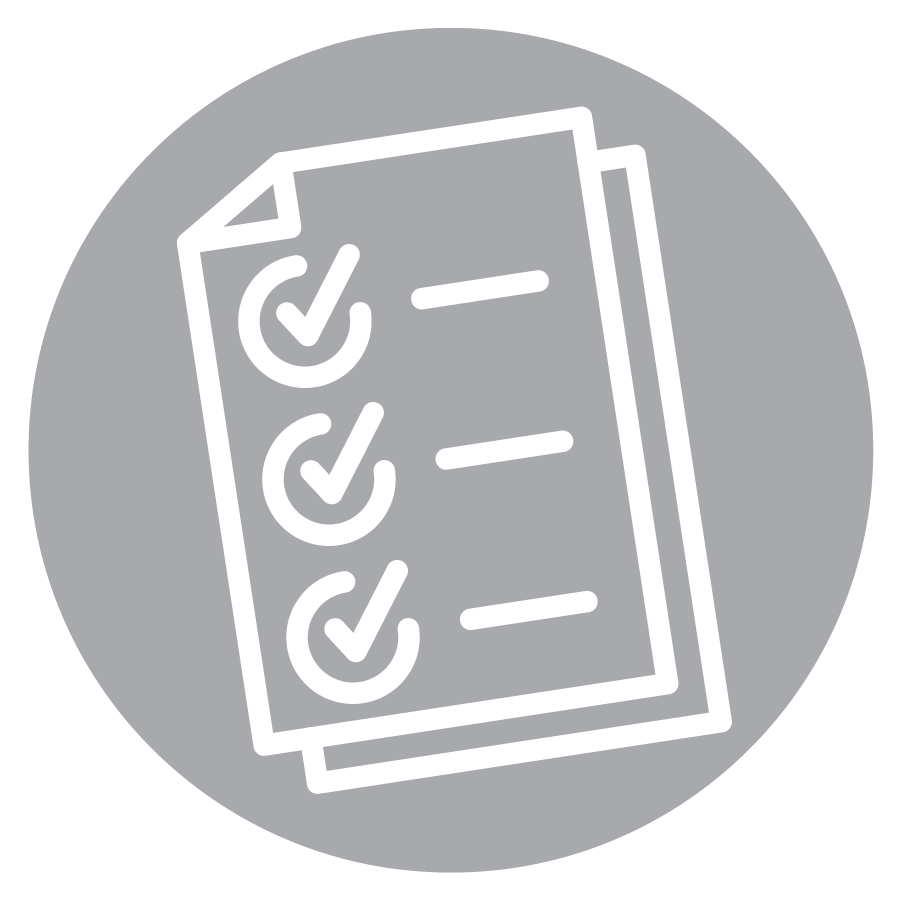 BE READY

BE PRESENT

BE SUCCESSFUL

BE CONNECTED
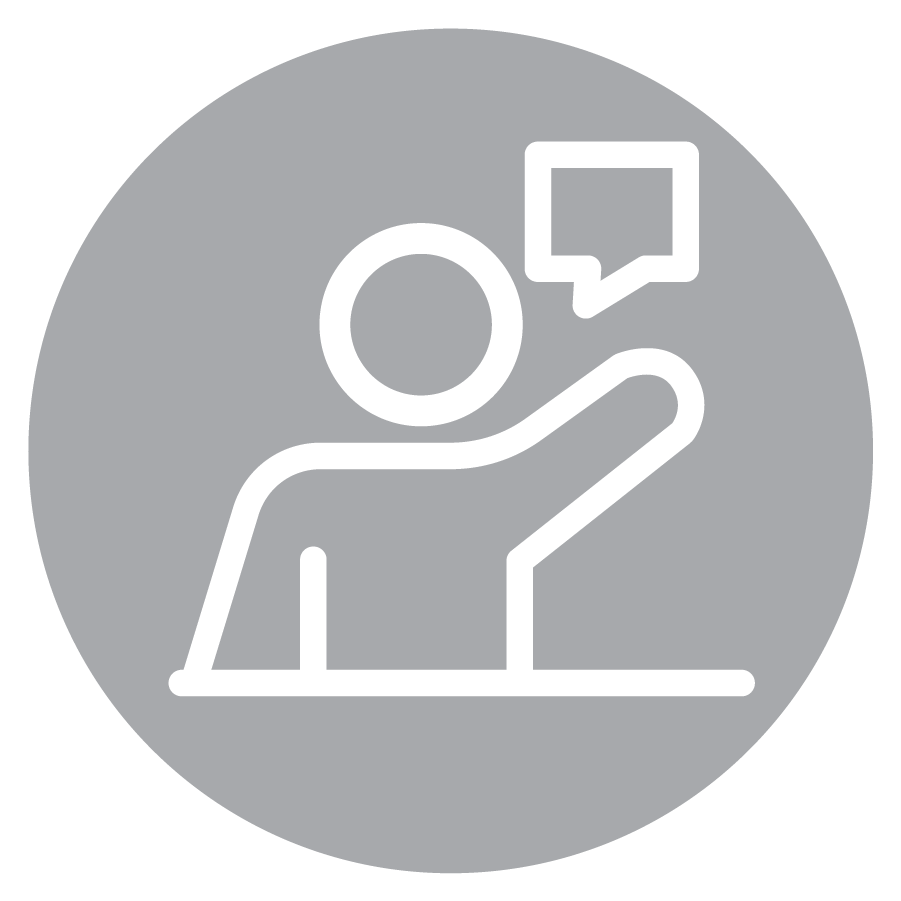 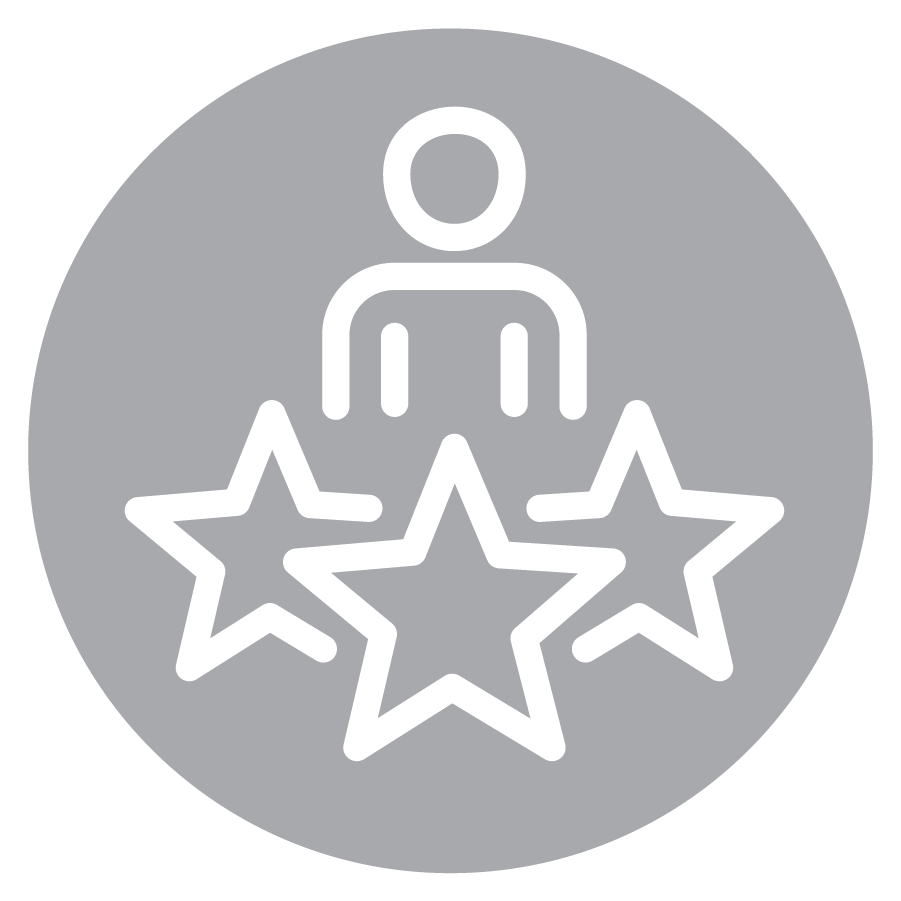 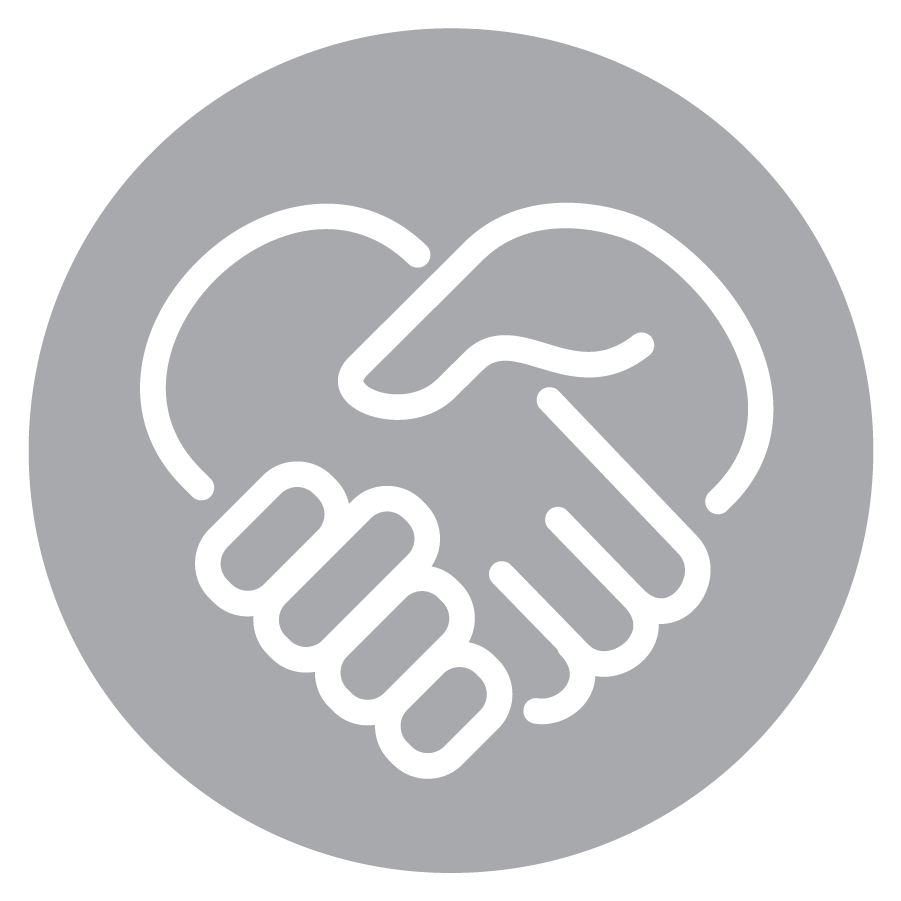 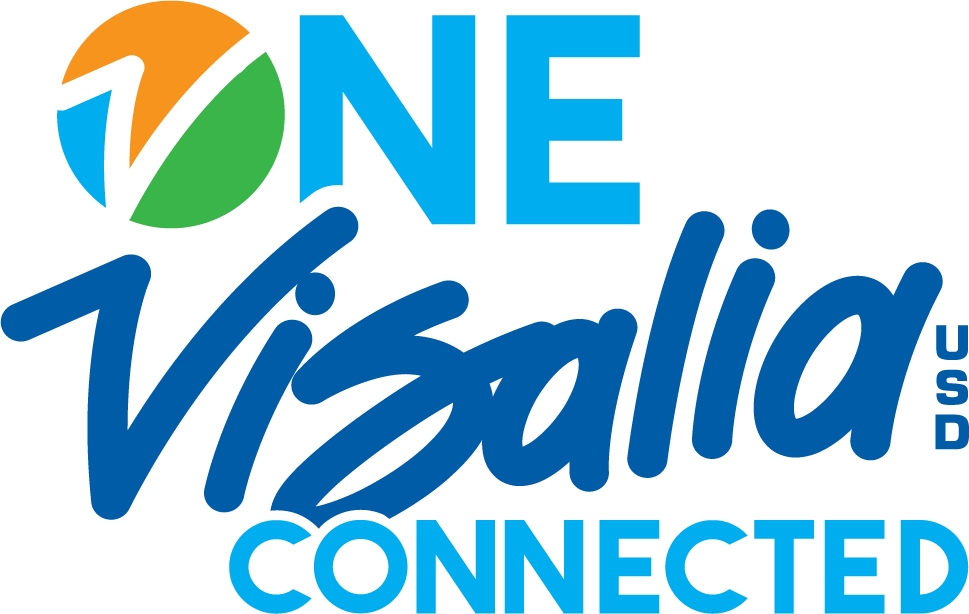 2
AGENDA
Call the Meeting to Order
Roll Call of Members
Reading/Approval of Minutes
Public Comment
School-Parent Compact Development and Approval
Uniform Complaint Procedures and Williams Settlement Requirements
School Plan for Student Achievement Timeline
School Site Data & SPSA Review
Review Budget Transfers
School/District Committee Reports
Review and Input on Comprehensive School Safety Plans
School Accountability Report Card (SARC)
Next Meeting December/January
3
School Site Council (SSC)
Public Comment

Time for the public to address the council

*The council may not take any action on any item of business unless that item appeared on the posted agenda.
4
School-Parent Compact
Vote to Change/Approve

*Jointly Developed by Parents
Use SSC Minutes to Record
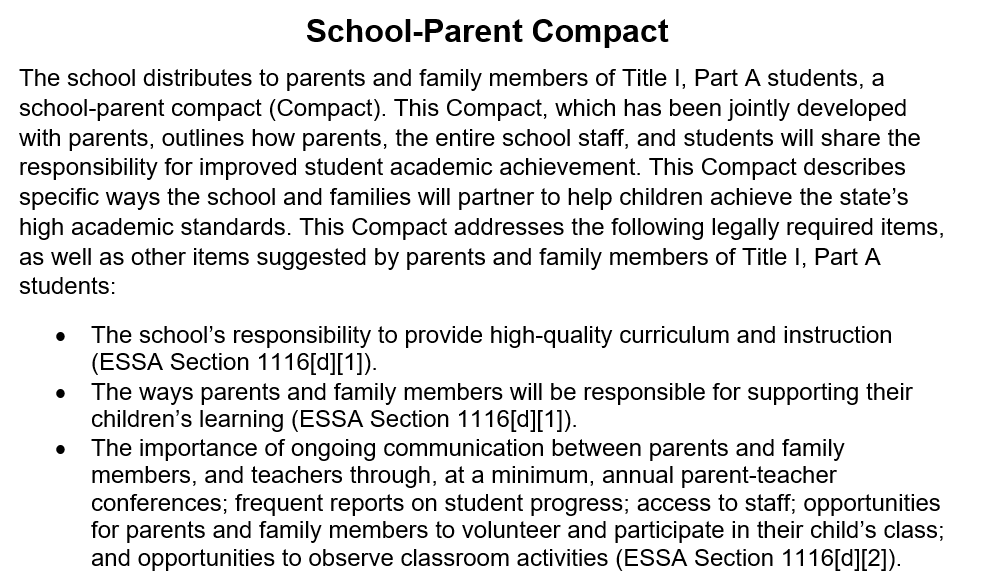 5
[Speaker Notes: From Title 1 meeting	https://docs.google.com/document/d/1QNMU2KpaXFS0hsoDvwL86qbPz89QbecI/edit?usp=drive_link&ouid=112808476807921484942&rtpof=true&sd=true]
School Site Data
Review School Accountability Report Card
Review CA Dashboard Data and site level achievement data
Review SPSA data and goals
6
[Speaker Notes: How does the data look in relation to the SPSA]
Site Specific Parent Information
How does the site communicate important information?

What opportunities do parents have to volunteer on campus?

What procedures must be followed for parents to volunteer on campus
7
SPSA Timeline
Sept/October
Approve any updates to 2024-2025 School Plan  
November
Review Student Data and Progress
December
Continue to Monitor SPSA services and Student Data
January
Analysis of Mid-Year Data and SPSA evaluation 
March/April 
Evaluation of School Plan and Needs Assessment
May
Approve 2025-2026 School Plan
8
School Plan for Student Achievement (SPSA)
Goals of the Plan
All students will advance towards proficiency in every subject at each grade level, achieved through the implementation of innovative methods, collaboration, continuous staff development, and the effective integration of technology.
All students will be actively engaged and prepared for learning daily, achieved through providing equitable access to academic, behavioral, and social-emotional support
Our community and families will actively support students and schools through empowerment, effective two-way communication, engagement, and collaboration.
School Data & SPSA Review
Review actions from SPSA: 
Based on available data are the current actions addressing student learning
Are any changes needed to the actions in the SPSA?
10
School Site Council (SSC)
Review Uniform Complaint Procedures
(pages 11-13 of District Information Directory)

The intent of the Williams Case was to provide public school students with equal access to instructional materials, safe and decent school facilities, and qualified teachers.

As a result of the Williams case, the California Department of Education (CDE) proposed changes to the School Accountability Report Card to help all schools report the overall condition of their facilities, the number of teacher mis-assignments, and the availability of textbooks or instructional materials.
11
Comprehensive School Safety Plan
Review the CSPP
Gather input from the SSC

Timeline: Review the CSSP in October and Approve at the January Meeting prior to the February board meeting.
12
School Accountability Report Card
Review and Approve School Accountability Report Card 2023/2024 link on District website. (Must be approved in Dec ahead of the Jan Board meeting)

Select: SARC/SPSA/Safety Plans/LEA Plan/ELMaster Plan

Select your school
13
School/District Committee Reports
Committee Reports
Discuss input and feedback gathered from ELAC and other school committees
Discuss items that were covered at previous DAC/DELAC meeting
14
School Site Council (SSC)
Budget Transfers
Reason for transfer(s)
Vote to approve transfer(s)
15
End of Meeting
Next Meeting:


December/January
16
17
[Speaker Notes: Please submit yearly schedule of meetings to rbeltran@vusd.org & upload documents to the Google Drive]